CHÀO MỪNG CÁC CON ĐẾN VỚI
Môn Toán 4
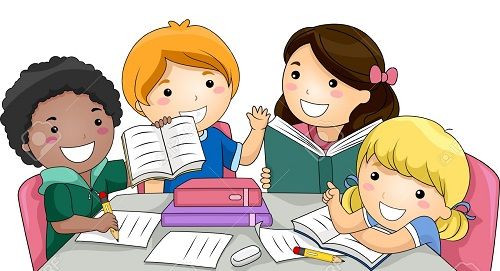 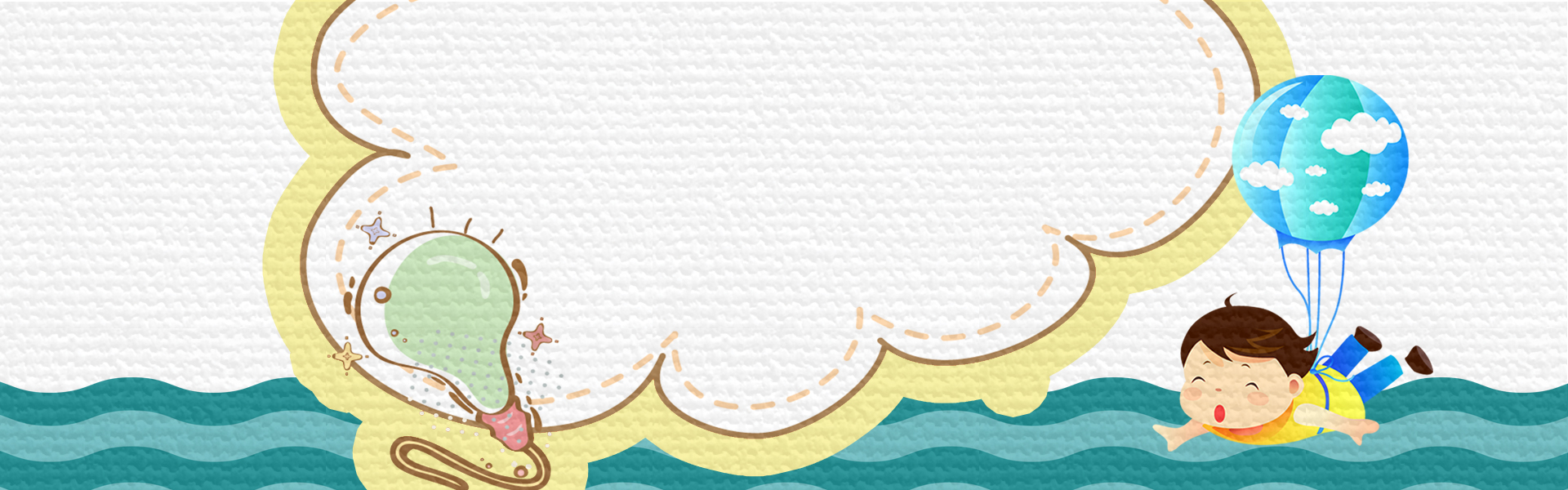 Khởi động
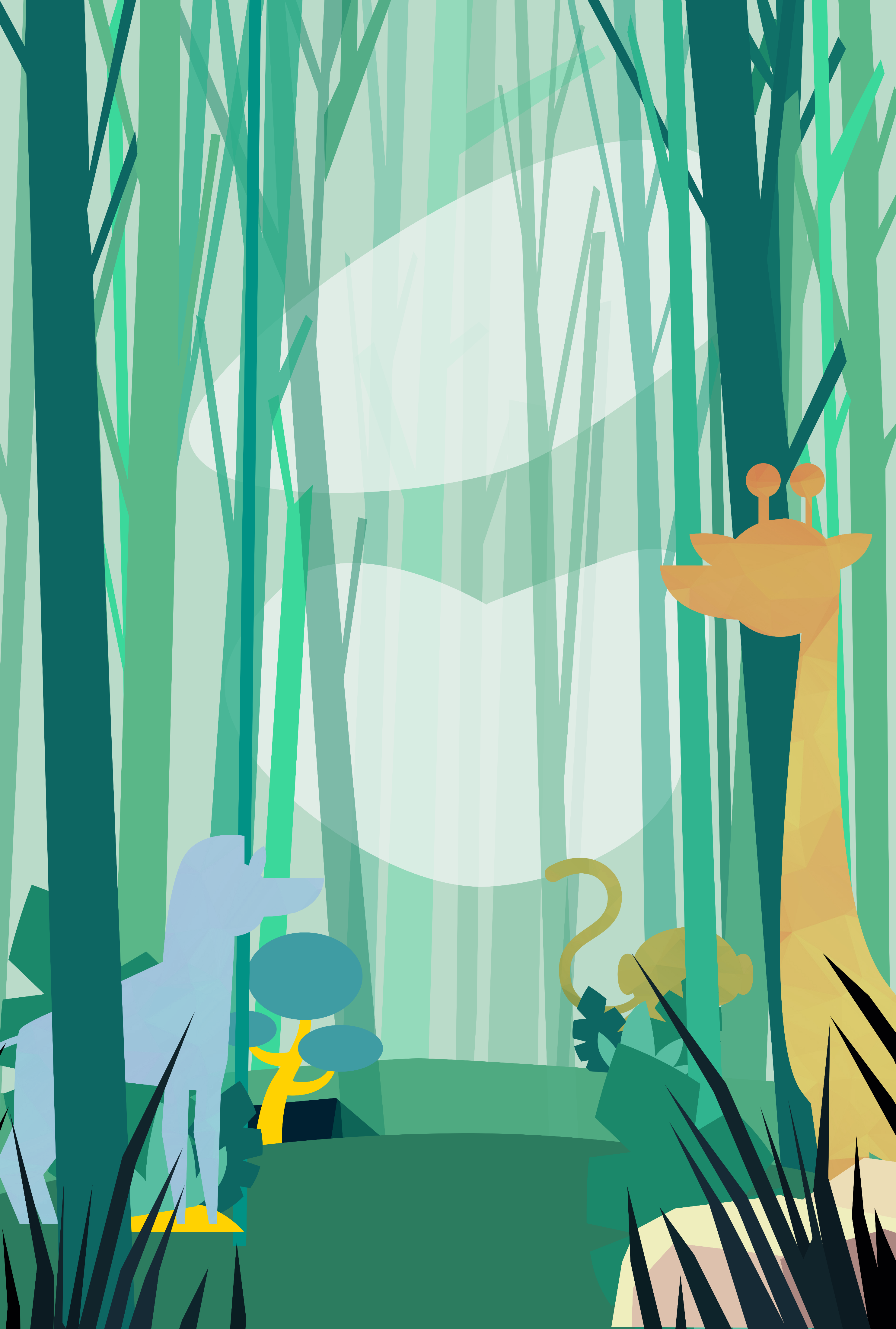 Câu 1: Viết tỉ số của a và b biết: a = 7, b = 4
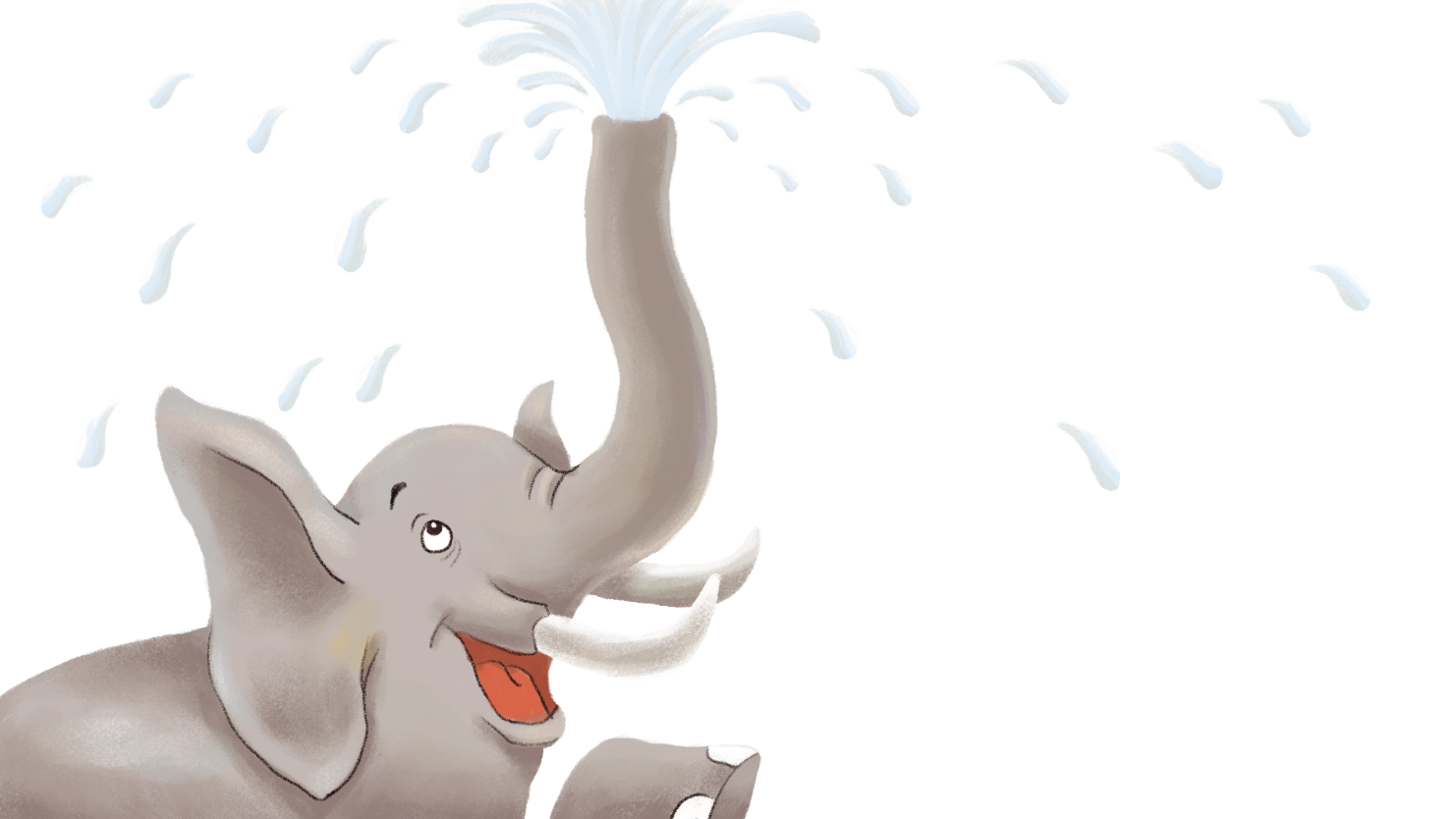 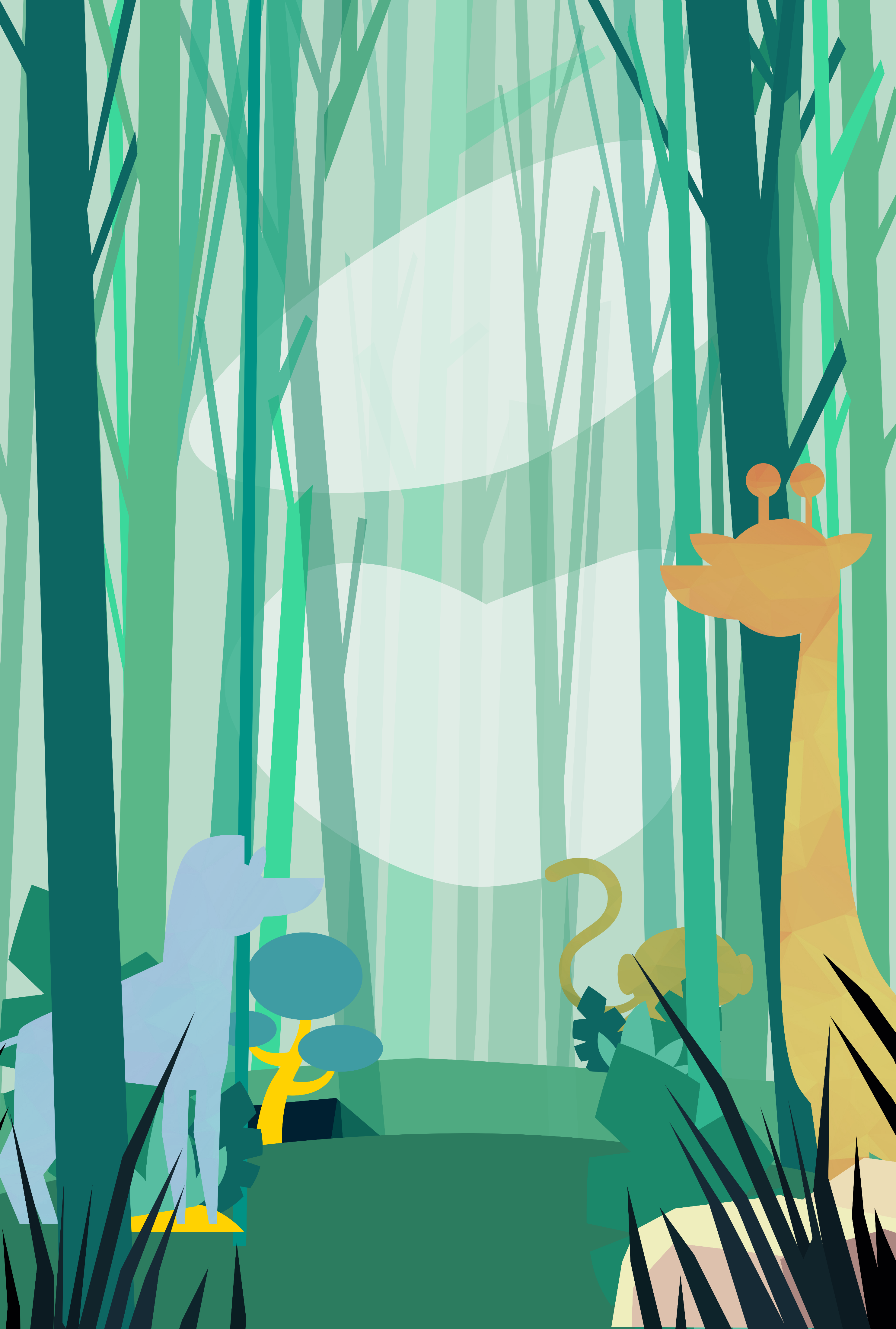 A. 45 và 54
B. 44 và 54
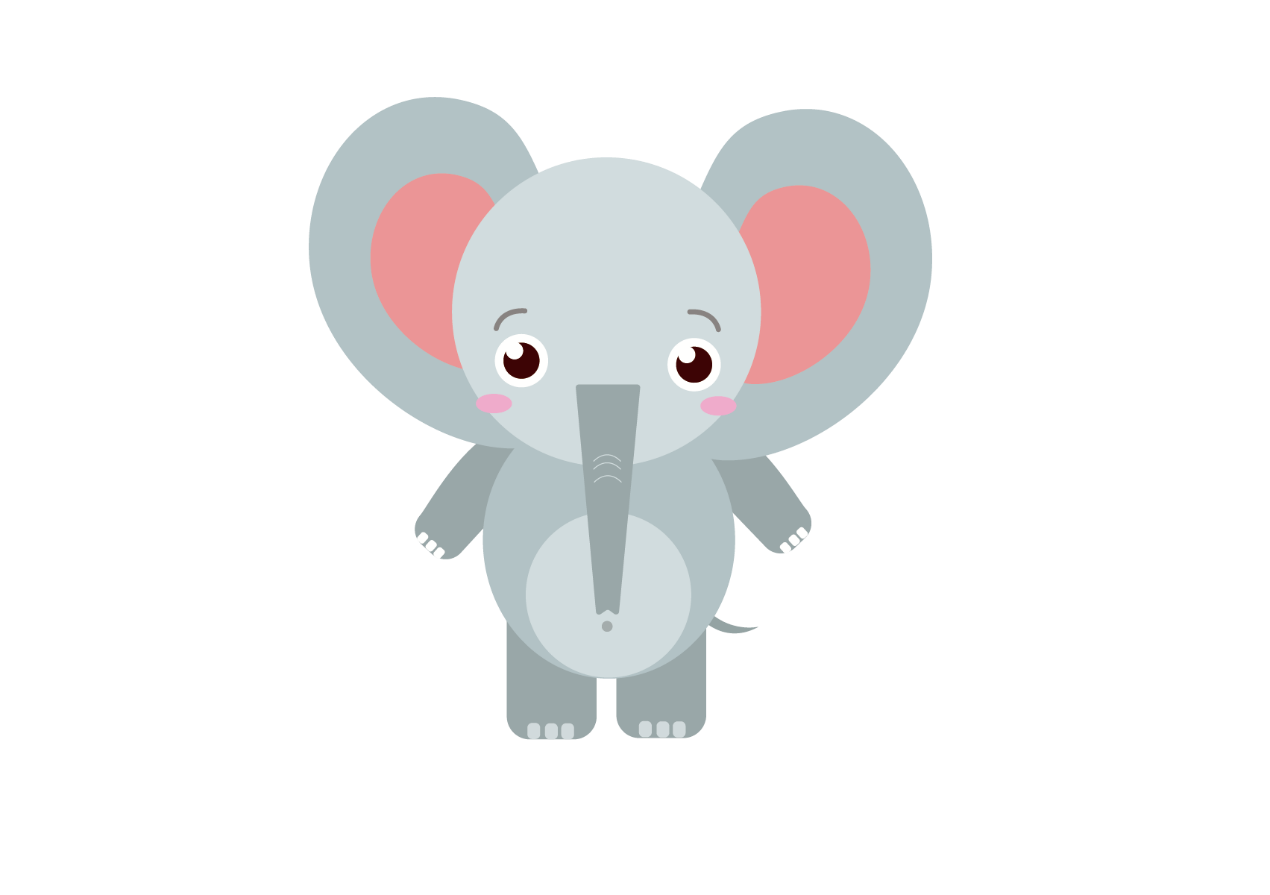 C. 44 và 55
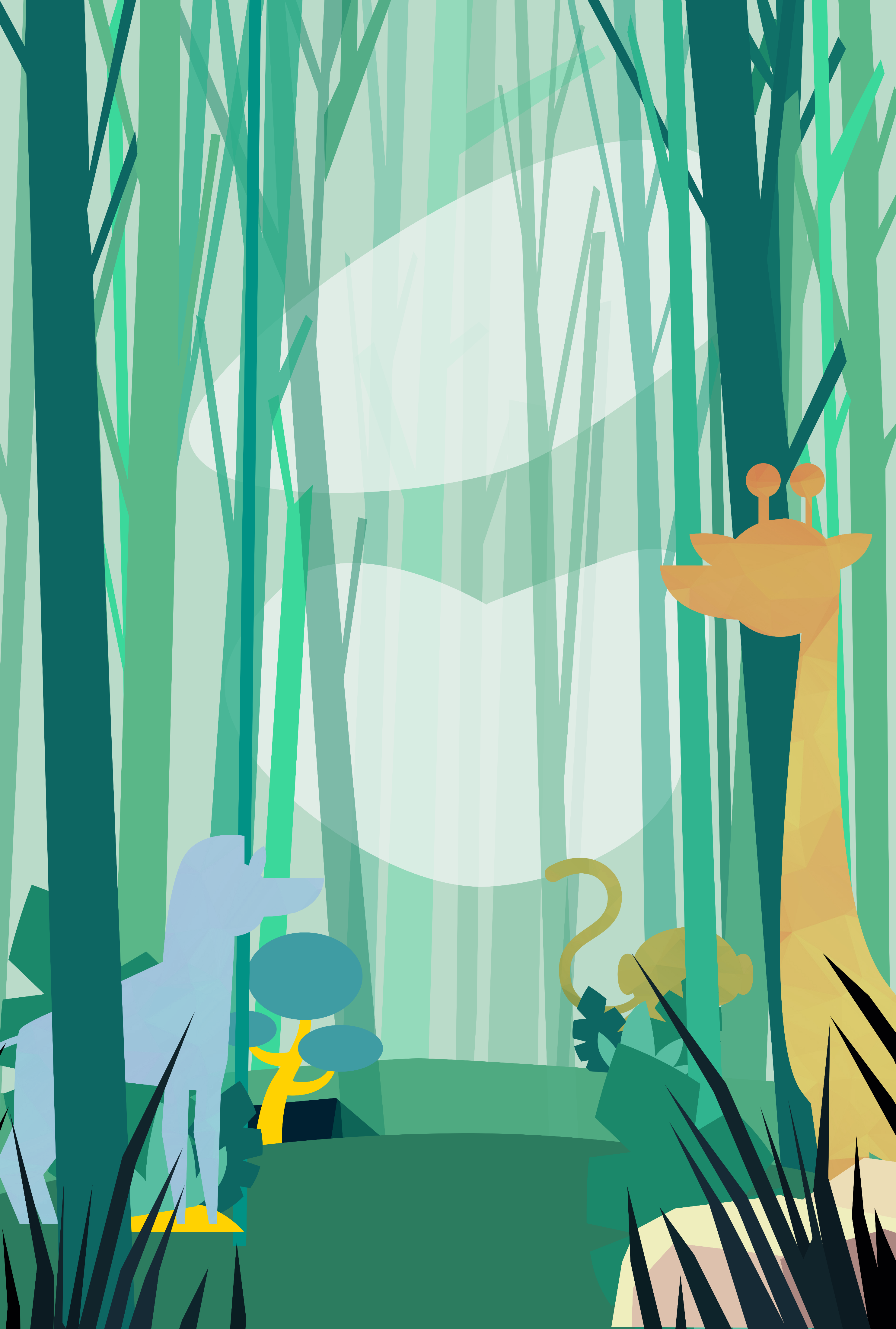 Câu 3: Nêu các bước giải bài toán tìm hai số khi biết tổng và tỉ số của hai số đó?
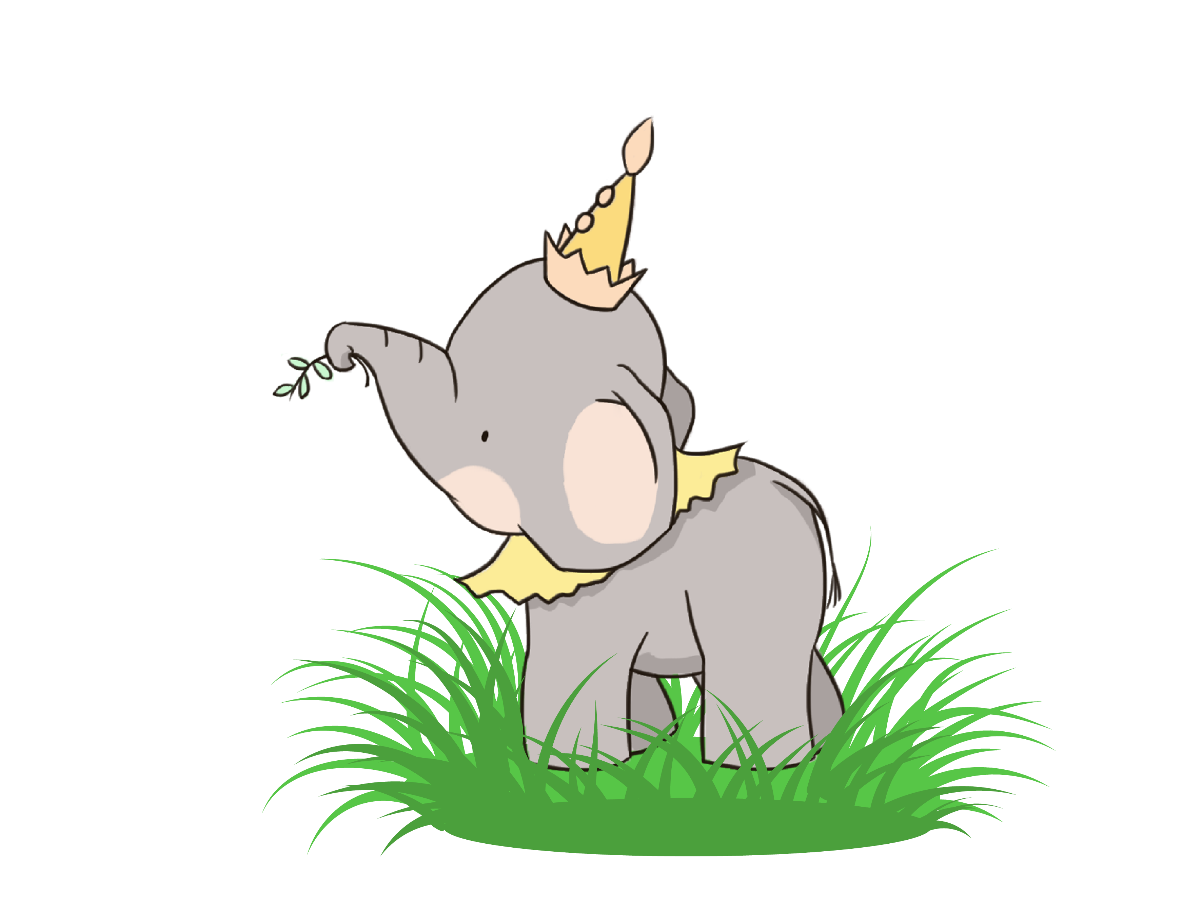 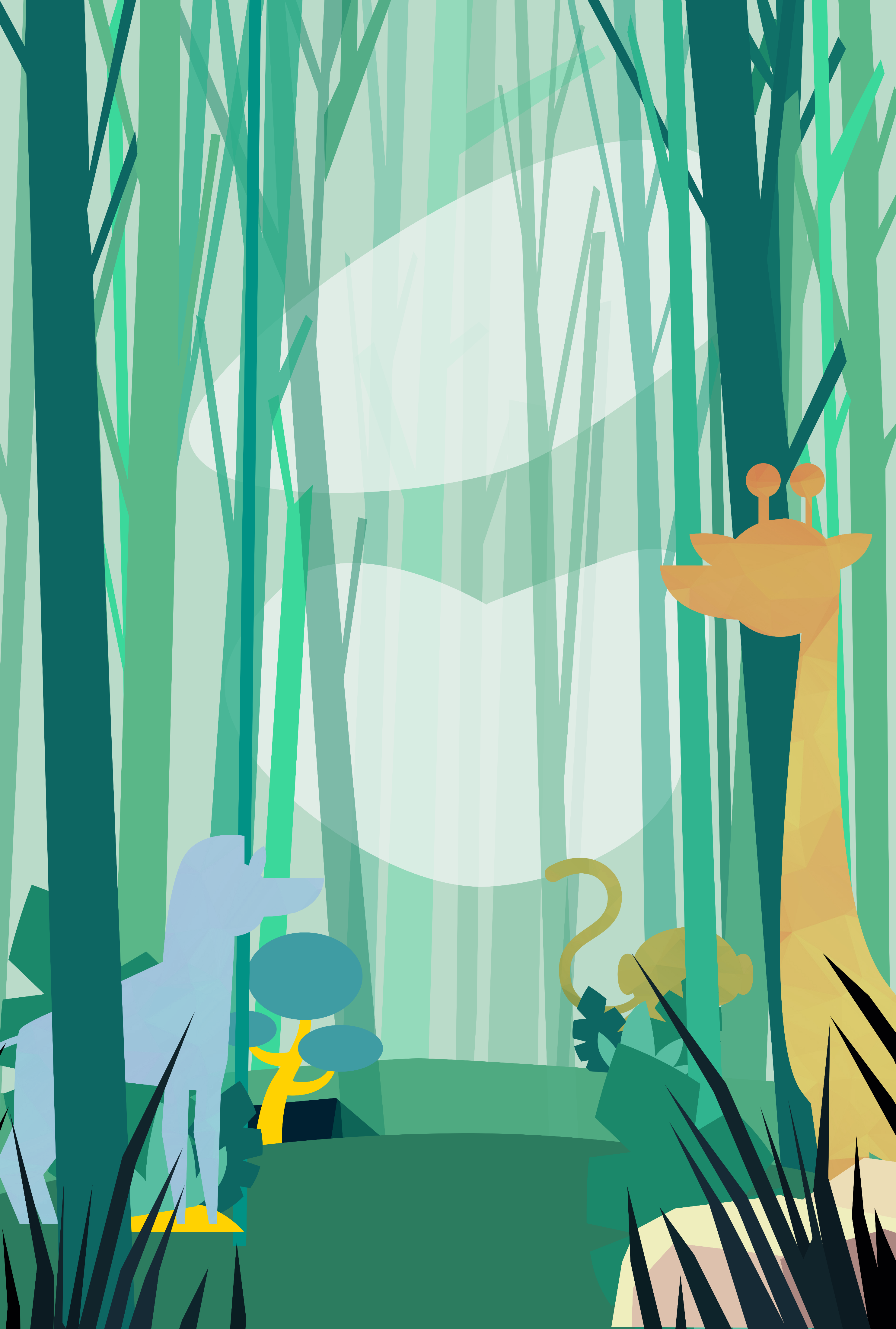 Các bước giải bài toán tìm hai số khi biết tổng và tỉ số của hai số đó là :
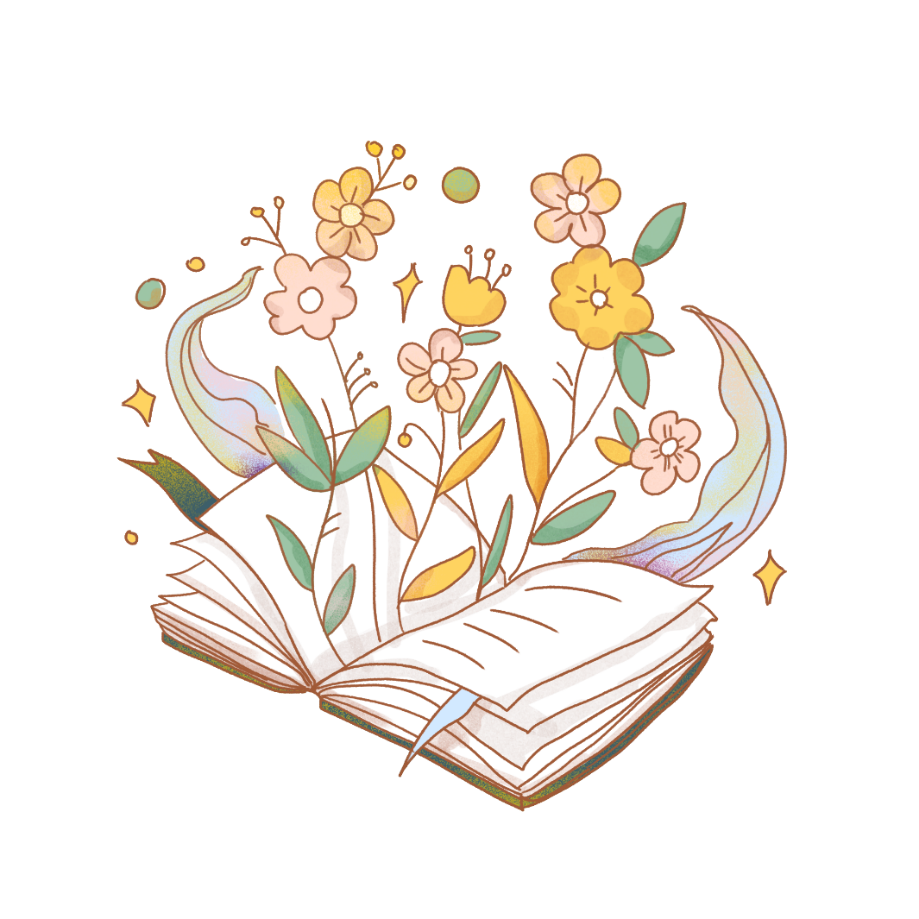 Bước 1: Vẽ sơ đồ
Bước 2: Tìm tổng số phần bằng nhau.
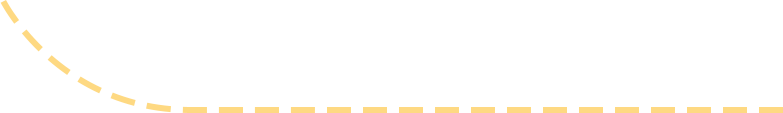 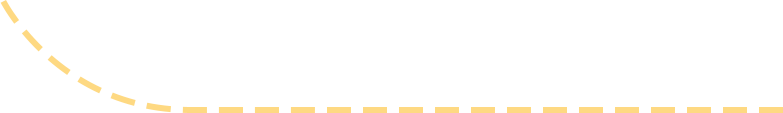 Bước 3: Tìm số bé (hoặc số lớn).
Bước 4: Tìm số lớn (hoặc số bé).
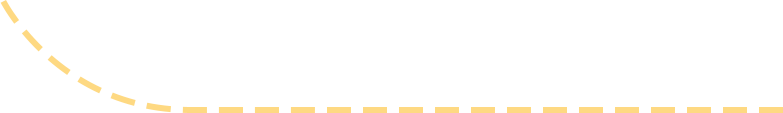 Thứ bảy ngày 2 tháng  4 năm 2022
Toán
Luyện tập (149)
- Rèn luyện kĩ năng giải bài toán về tìm hai số khi biết tổng và tỉ số của hai số đó.
- Rèn kĩ năng giải toán có lời văn.
[Speaker Notes: Gọi hs đọc]
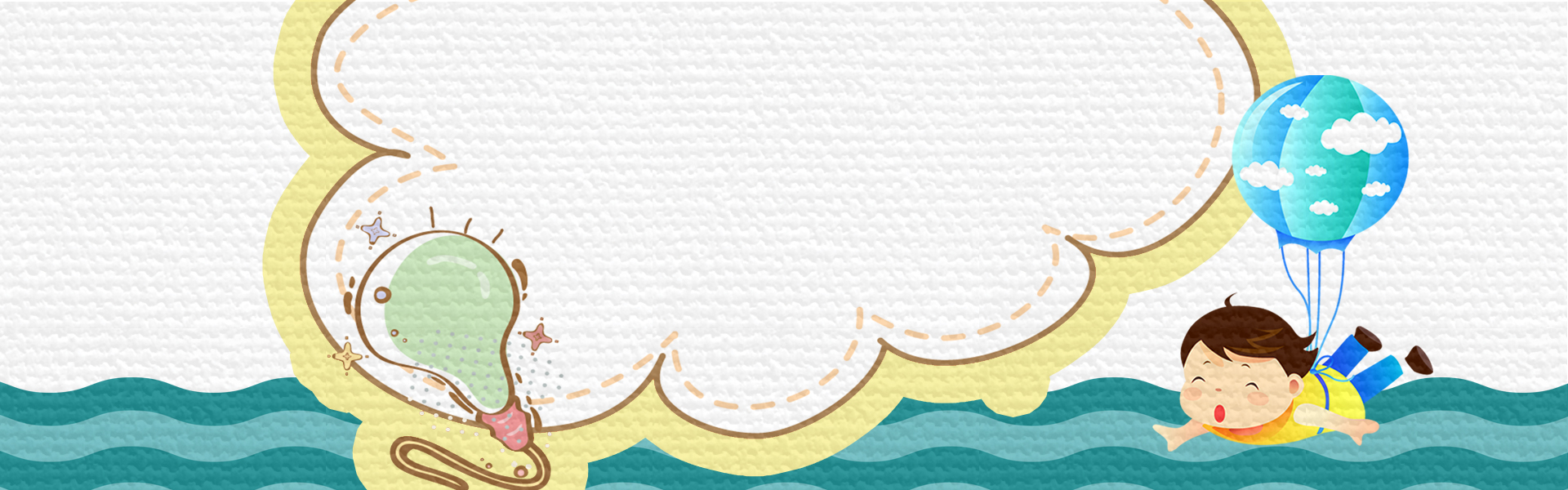 THỰC HÀNH
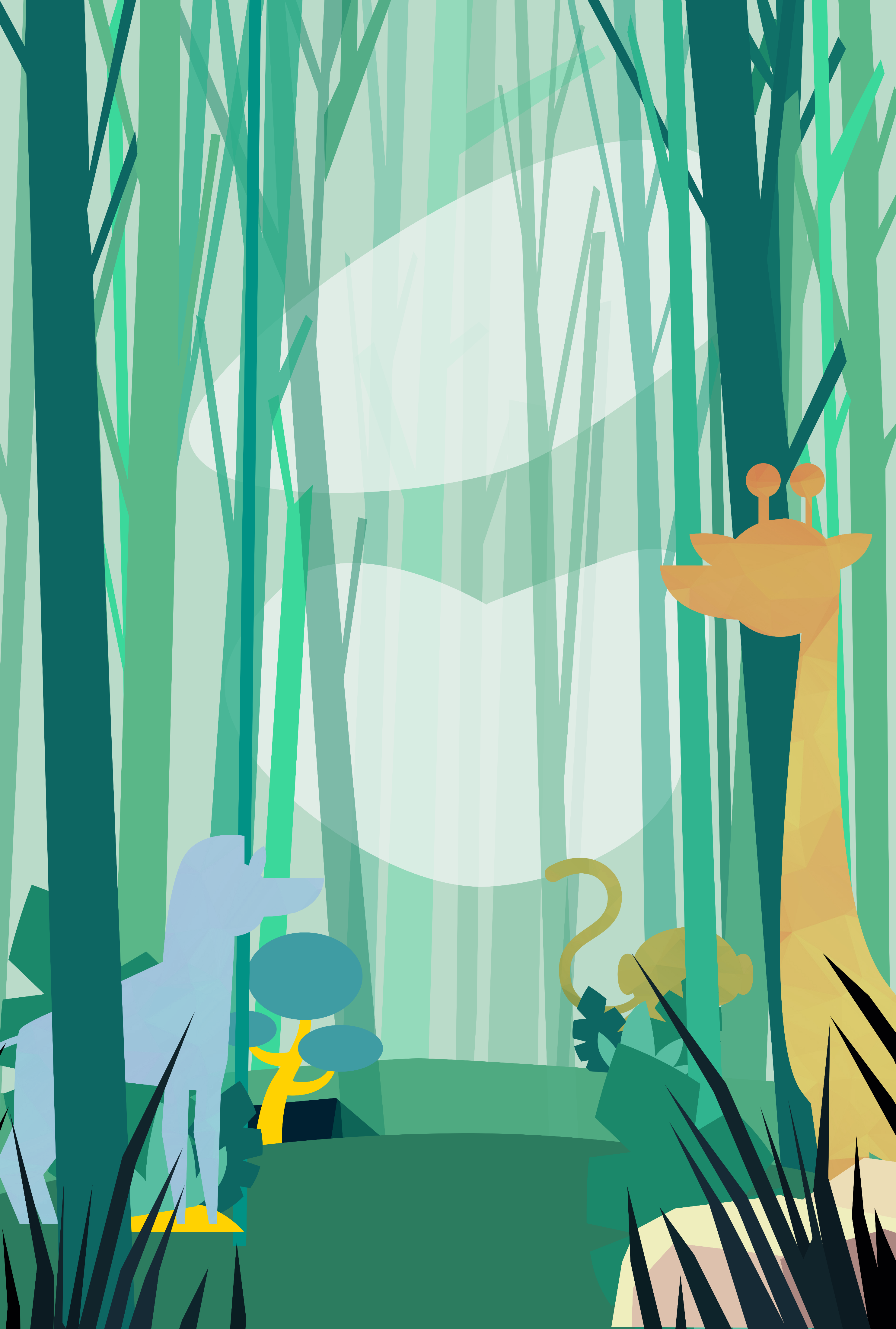 Bài 1: Một sợi dây dài 28m được cắt thành 2 đoạn, 
đoạn thứ nhất dài gấp 3 lần đoạn thứ hai. Hỏi mỗi đoạn dài bao nhiêu mét ?
Cho biết tỉ số giữa hai đoạn dây
Đoạn thứ nhất dài gấp 3 lần đoạn thứ hai cho con biết điều gì?
Ta có sơ đồ:
?m
Đoạn thứ nhất:
28m
Đoạn thứ hai:
?m
LÀM VỞ
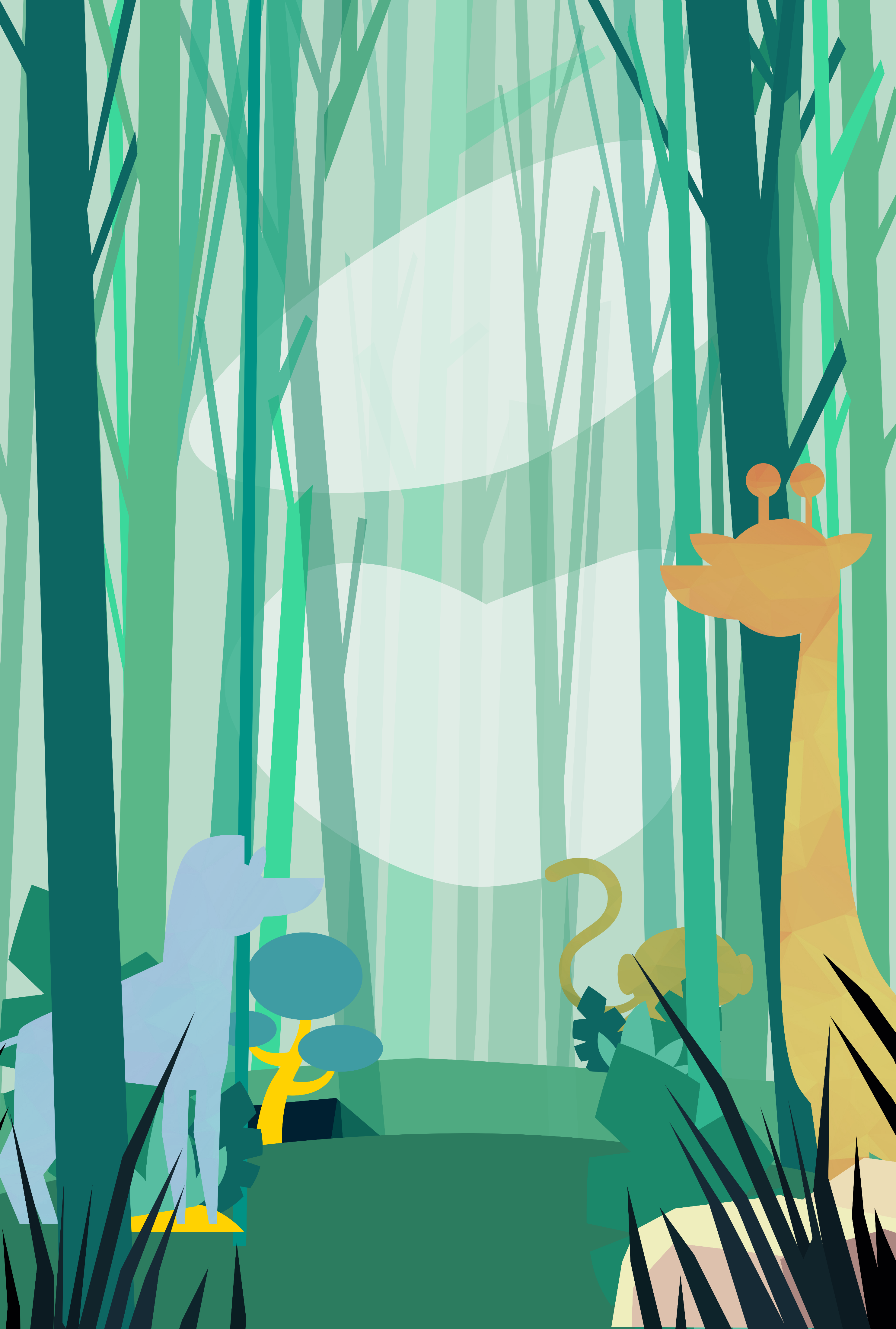 Bài 1: Một sợi dây dài 28m được cắt thành 2 đoạn, đoạn thứ nhất dài gấp 3 đoạn thứ hai. Hỏi mỗi đoạn dài bao nhiêu mét ?
Ta có sơ đồ
?m
Đoạn thứ nhất:
28m
Đoạn thứ hai:
?m
Cách 2:
Cách 1:
Theo sơ đồ, tổng số phần bằng nhau là:
             3 + 1 = 4 (phần)
Theo sơ đồ, tổng số phần bằng nhau là:
             3 + 1 = 4 (phần)
Đoạn thứ hai dài là:
             28 : 4 x 1= 7 (m)
Đoạn thứ nhất dài là:
             28 : 4 x 3= 21 (m)
Đoạn thứ nhất dài là:
             28 – 7 = 21 (m)
Đoạn thứ hai dài là:
             28 – 21= 7 (m)
Đáp số: 21m và 7m
Đáp số: 21m và 7m
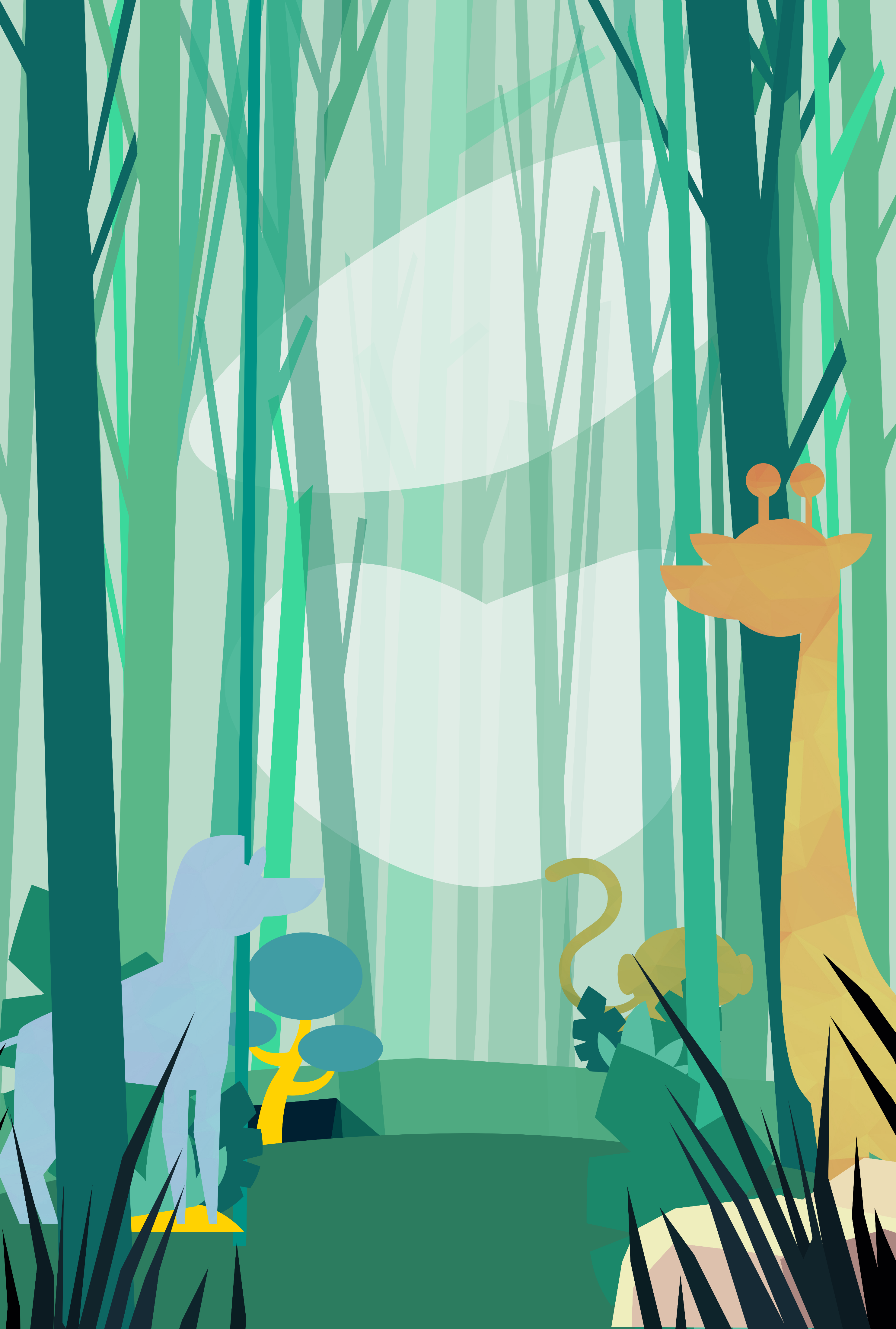 LÀM VỞ
Bài 2: Một nhóm học sinh có 12 bạn, trong đó số bạn trai bằng một nửa số bạn gái. Hỏi nhóm đó có mấy bạn trai, mấy bạn gái?
Nêu tỉ số giữa số bạn trai và số bạn gái
Ta có sơ đồ:
?bạn
Số bạn trai :
12 bạn
Số bạn gái :
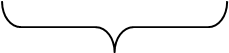 ?bạn
Cách 1:
Cách 2:
Theo sơ đồ, tổng số phần bằng nhau là:
1 + 2 = 3 (phần)
Số bạn gái là:
12 : 3 x 2 = 8 (bạn)
Số bạn trai là:
12- 8 = 4 (bạn)
                            Đáp số: bạn gái 8 bạn,
                                          bạn trai 4 bạn.
Theo sơ đồ, tổng số phần bằng nhau là:
1 + 2 = 3 (phần)
Số bạn trai là:
12 : 3 x 1 = 4 (bạn)
Số bạn gái là:
12- 4 = 8 (bạn)
                            Đáp số: bạn gái 8 bạn,
                                          bạn trai 4 bạn.
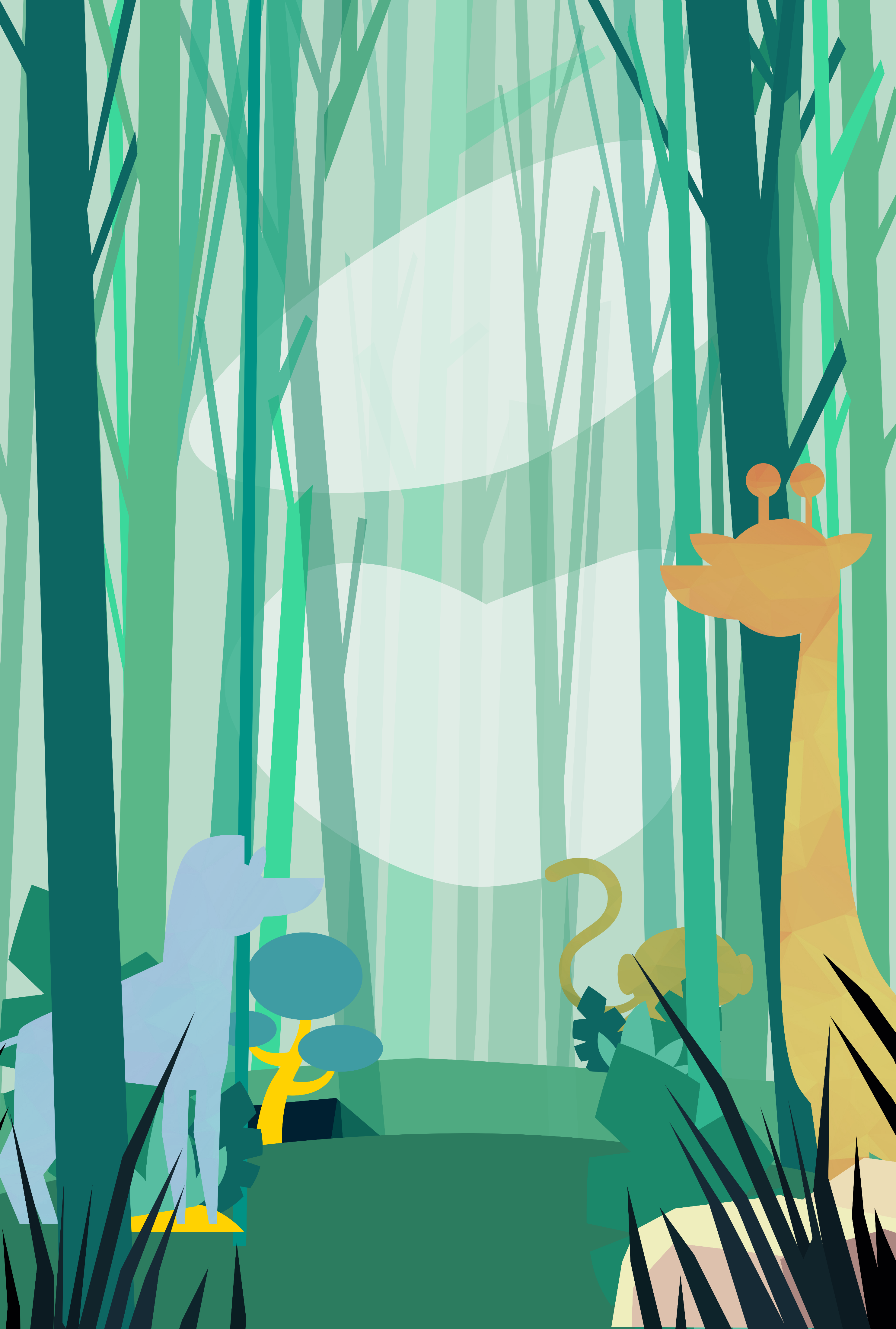 Bài 3: Tổng hai số là 72 . Tìm hai số đó, biết rằng nếu số lớn giảm 5 lần thì được số bé.
Nêu tỉ số giữa số lớn và số bé.
LÀM VỞ
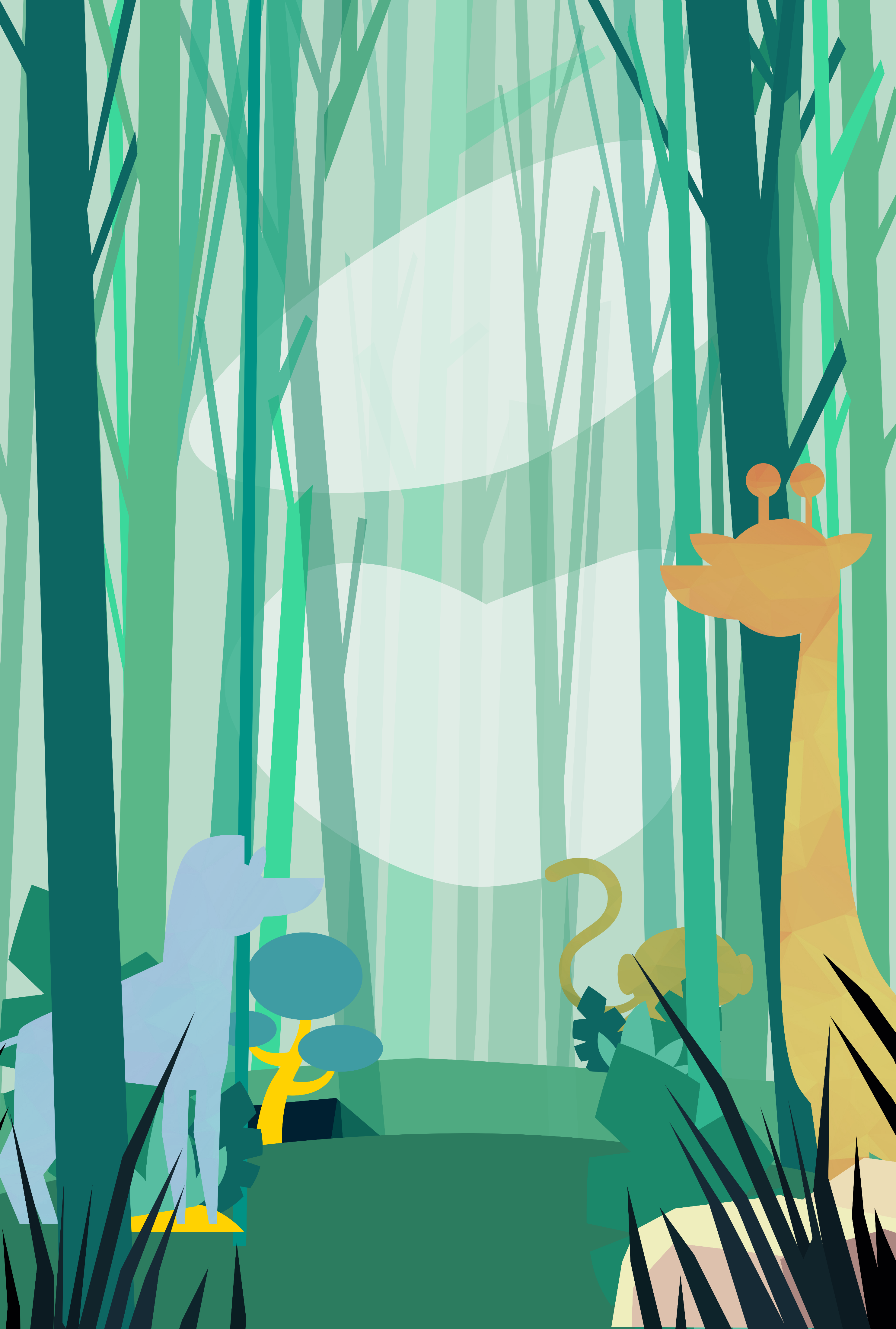 Bài 3: Tổng hai số là 72 . Tìm hai số đó, biết rằng nếu số lớn giảm 5 lần thì được số bé.
Tóm tắt:
?
Số bé:
72
Số lớn:
?
Cách 1:
Cách 2:
Theo sơ đồ, tổng số phần bằng nhau là:
                      5 + 1 = 6 (phần)
Theo sơ đồ, tổng số phần bằng nhau là:
                  5 + 1 = 6 (phần)
Số lớn là :
            72 : 6 x 5= 60
Số bé là :
            72 : 6 x 1= 12
Số bé là:
             72 – 60 = 12
Số lớn là:
             72 – 12 = 60
Đáp số: 12 và 60
Đáp số: 12 và 60
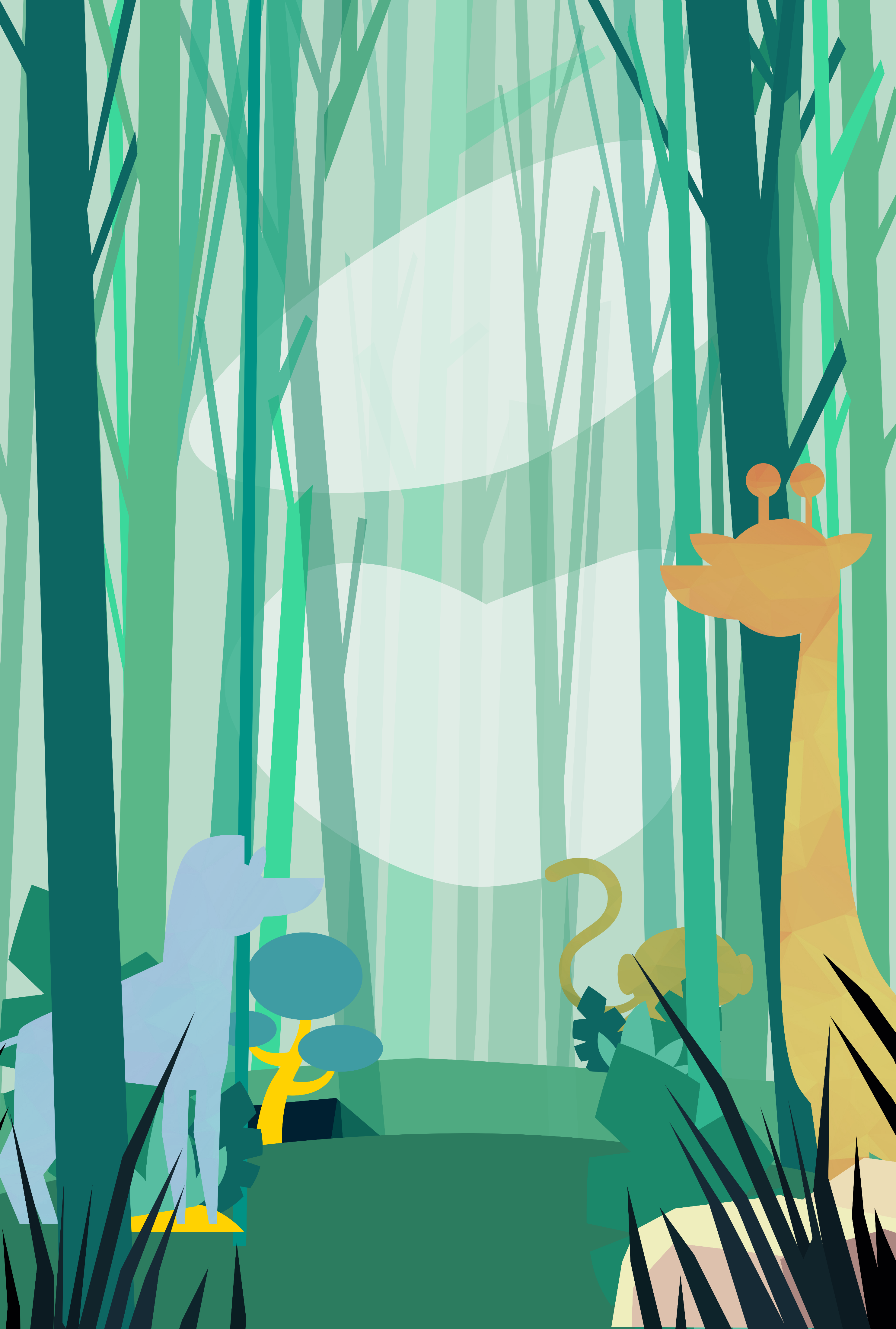 Để làm được BT1, 2 , 3 các con phải xác định được gì?
Để làm được BT1,2,3 phải xác định được:
Tổng 2 số
Tỉ số giữa số lớn và số bé
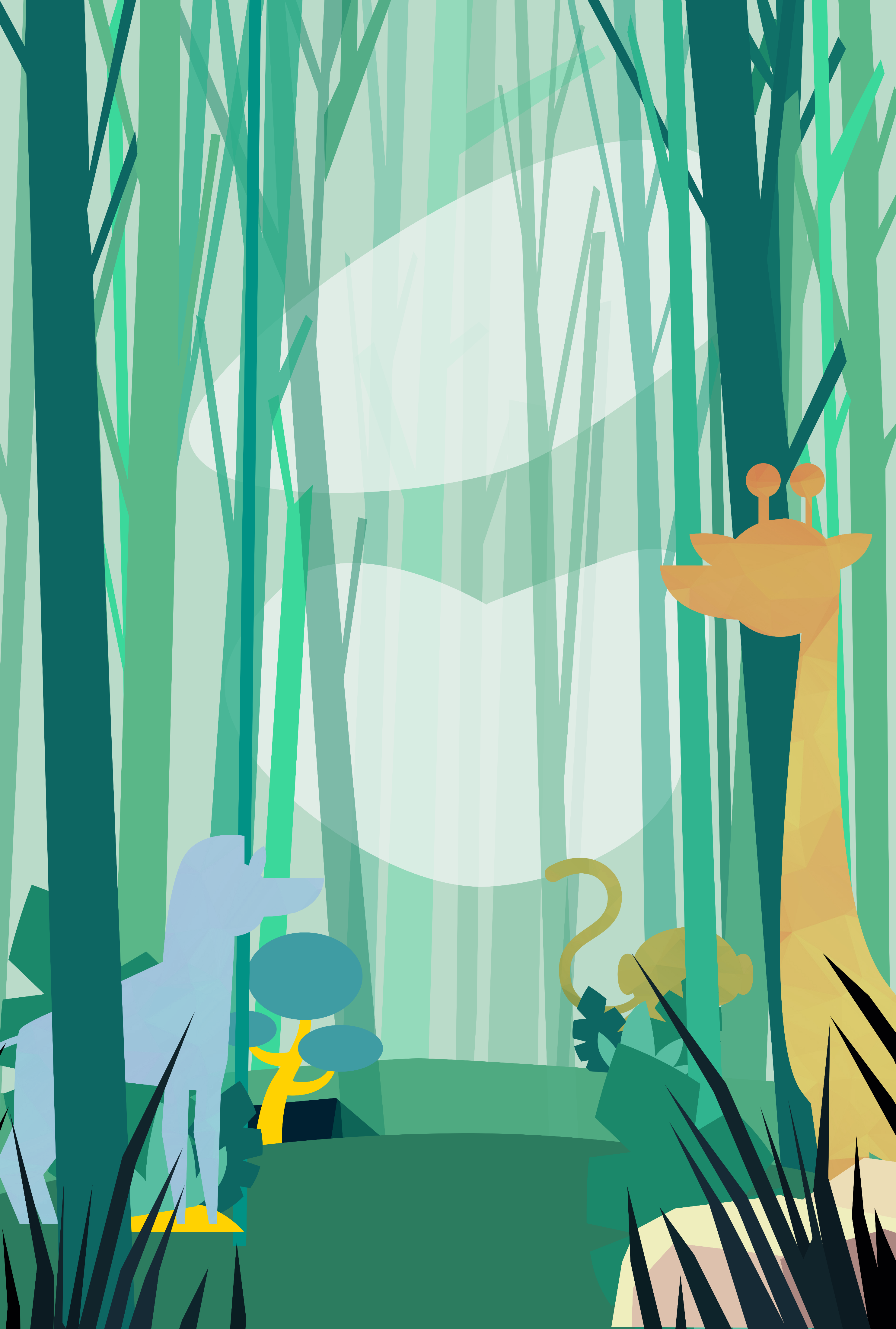 Bài 4: Nêu bài toán rồi giải theo sơ đồ sau:
? l
Thùng 1:
180 l
Thùng 2:
? l
GỢI Ý:
Đặt tên cho hai đối tượng, đơn vị của bài là gì?
Tổng của hai đối tượng là bao nhiêu?
Tỉ của hai đối tượng là bao nhiêu?
Tổng 2 thùng có 180 lít dầu. Số dầu ở thùng dầu 1 bằng 1/5 tổng số dầu 2 thùng. Tìm số dầu ở mỗi thùng?
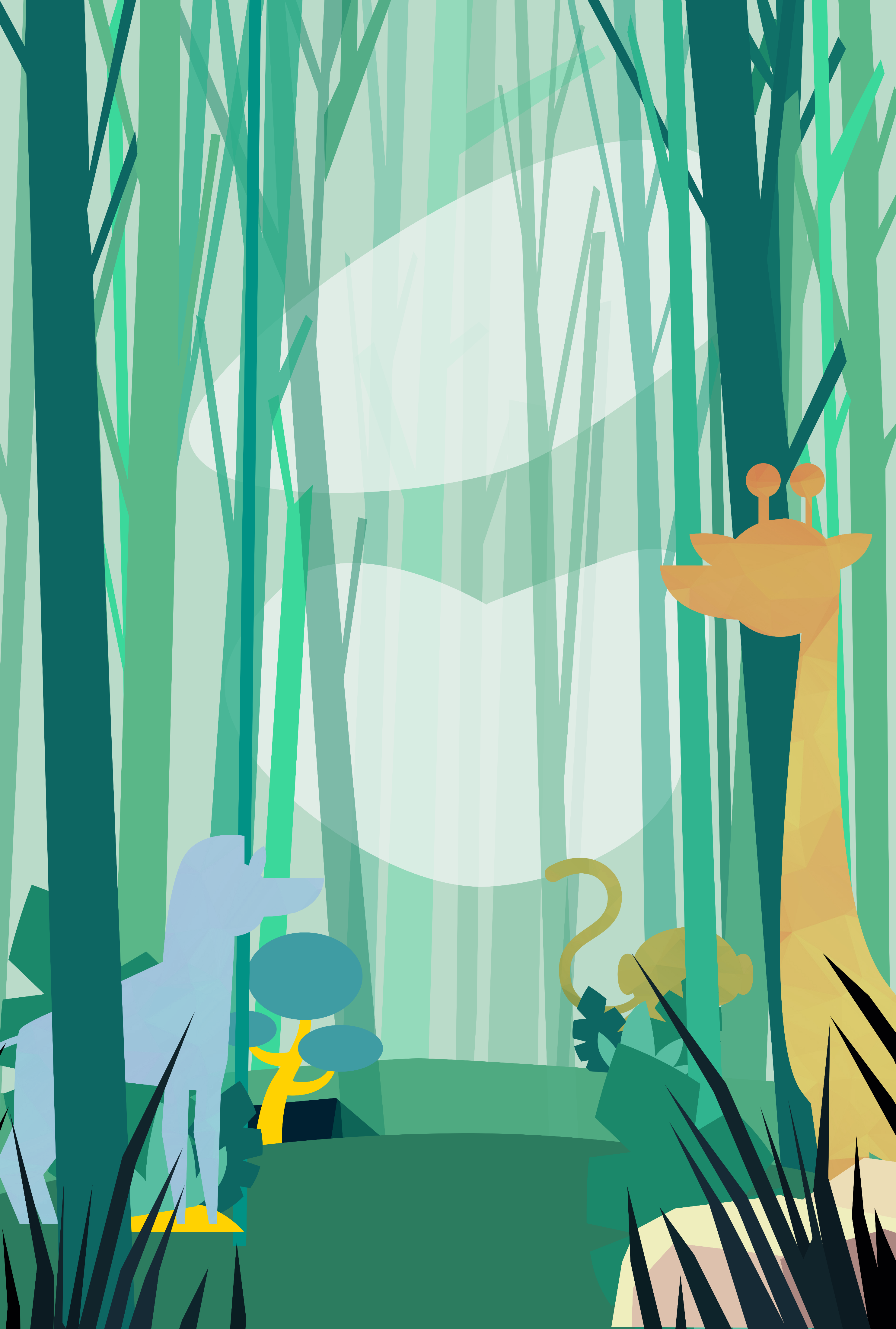 Bài 4: Nêu bài toán rồi giải theo sơ đồ sau:
? l
Thùng 1:
180 l
Thùng 2:
? l
Đề toán có thể là:
+ Tổng 2 thùng có 180 lít dầu. Số lít dầu 2 thùng gấp 4 lần số dầu ở thùng thứ 1. Tìm số dầu ở mỗi thùng?
+ Tổng 2 thùng có 180 lít dầu.Thùng thứ nhất có số dầu bằng 1/4 số dầu của thùng thứ hai. Hỏi mỗi thùng chứa bao nhiêu lít dầu?
+ Tổng 2 thùng có 180 lít dầu. Nếu số dầu ở thùng thứ hai giảm đi 4 lần thì được số dầu thùng thứ nhất. Tìm số dầu ở mỗi thùng?
+ Tổng 2 thùng có 180 lít dầu. Số dầu ở thùng dầu 1 bằng 1/5 tổng số dầu 2 thùng. Tìm số dầu ở mỗi thùng?
+ Tổng 2 thùng có 180 lít dầu. Tổng số dầu 2 thùng gấp 5 lần số dầu ở thùng thứ 1. Tìm số dầu ở mỗi thùng?
+ Tổng 2 thùng có 180 lít dầu. Số dầu ở thùng dầu 2 bằng 4/5 tổng số dầu 2 thùng. Tìm số dầu ở mỗi thùng?
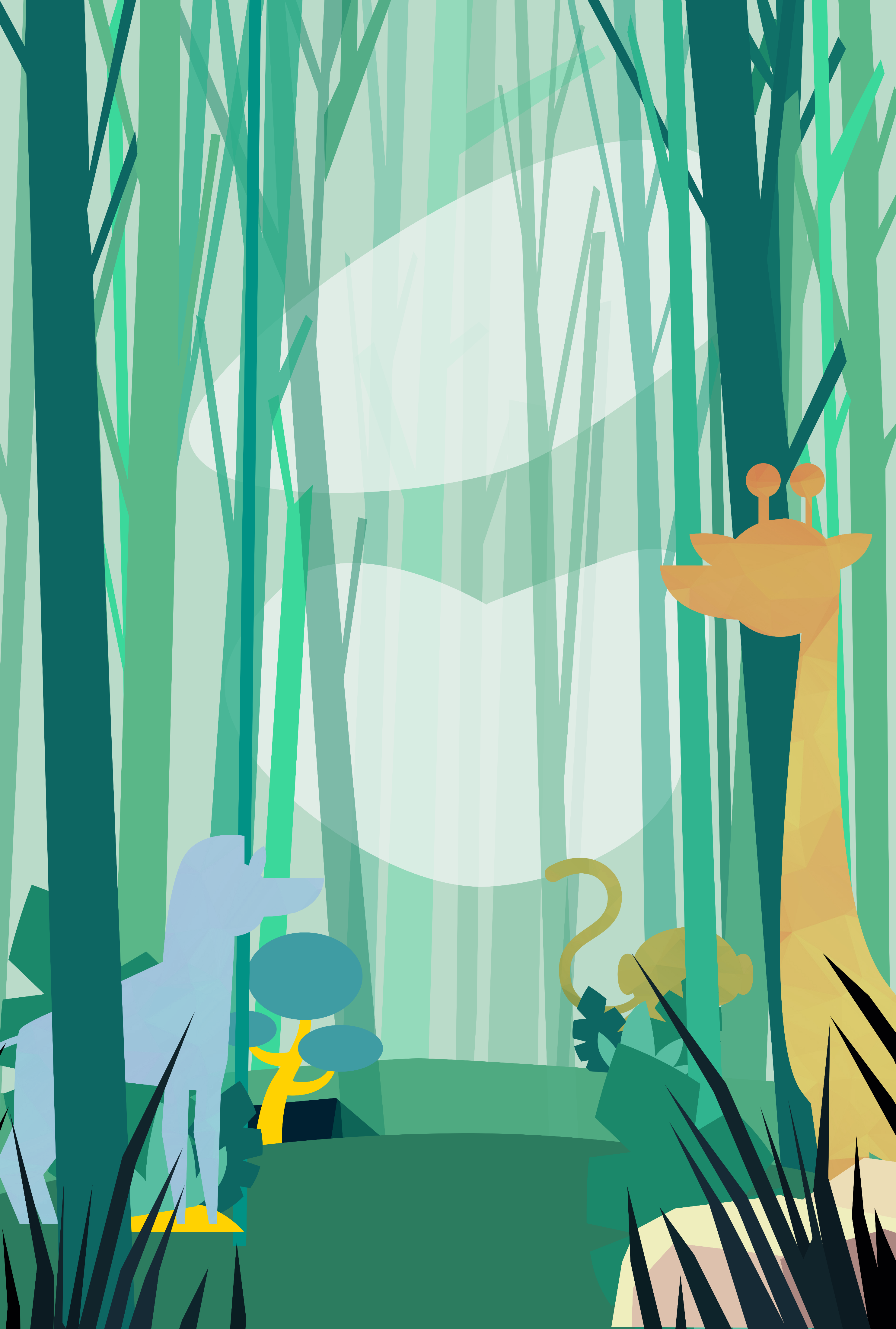 Bài giải:
Cách 1:
Cách 2:
Theo sơ đồ, tổng số phần bằng nhau là:
Theo sơ đồ, tổng số phần bằng nhau là:
1 + 4 = 5 (phần)
1 + 4 = 5 (phần)
Số lít dầu trong thùng thứ nhất là:
Số lít dầu trong thùng thứ hai là:
180 : 5 x 4 = 144 (l)
180 : 5 x 1 = 36 (l)
Số lít dầu trong thùng thứ nhất là:
Số lít dầu trong thùng thứ hai là:
180 – 144  = 36 (l)
180 – 36  = 144 (l)
Đáp số : Thùng thứ nhất : 36 lít                         
               Thùng thứ hai : 144 lít
Đáp số : Thùng thứ nhất : 36 lít                         
               Thùng thứ hai : 144 lít
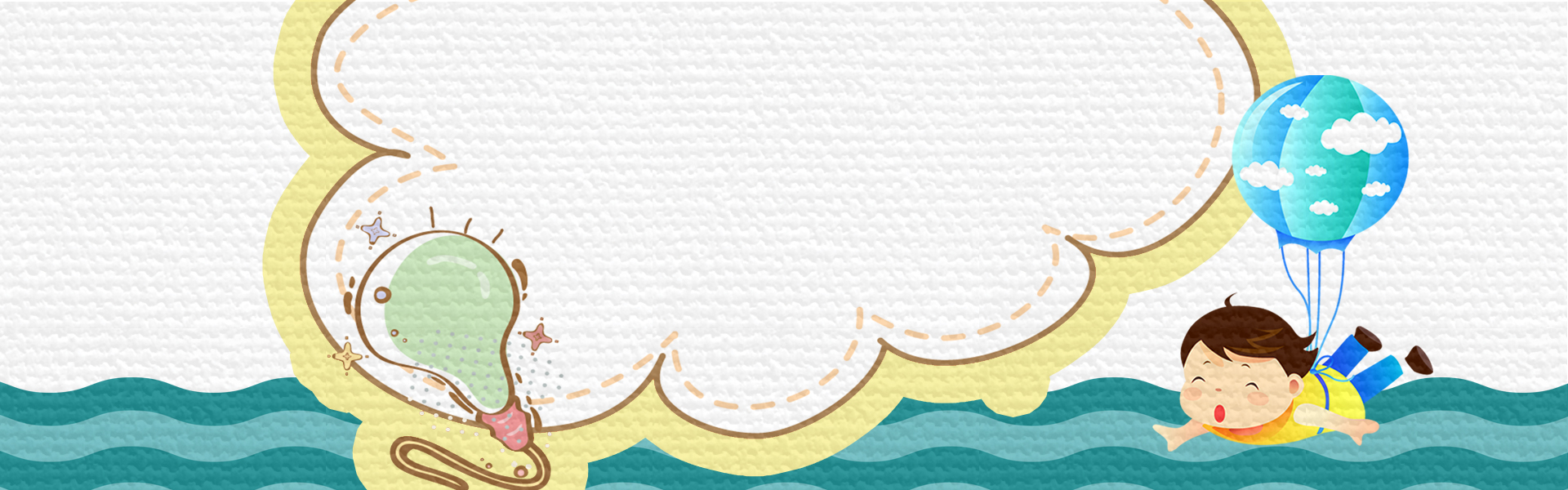 Củng cố
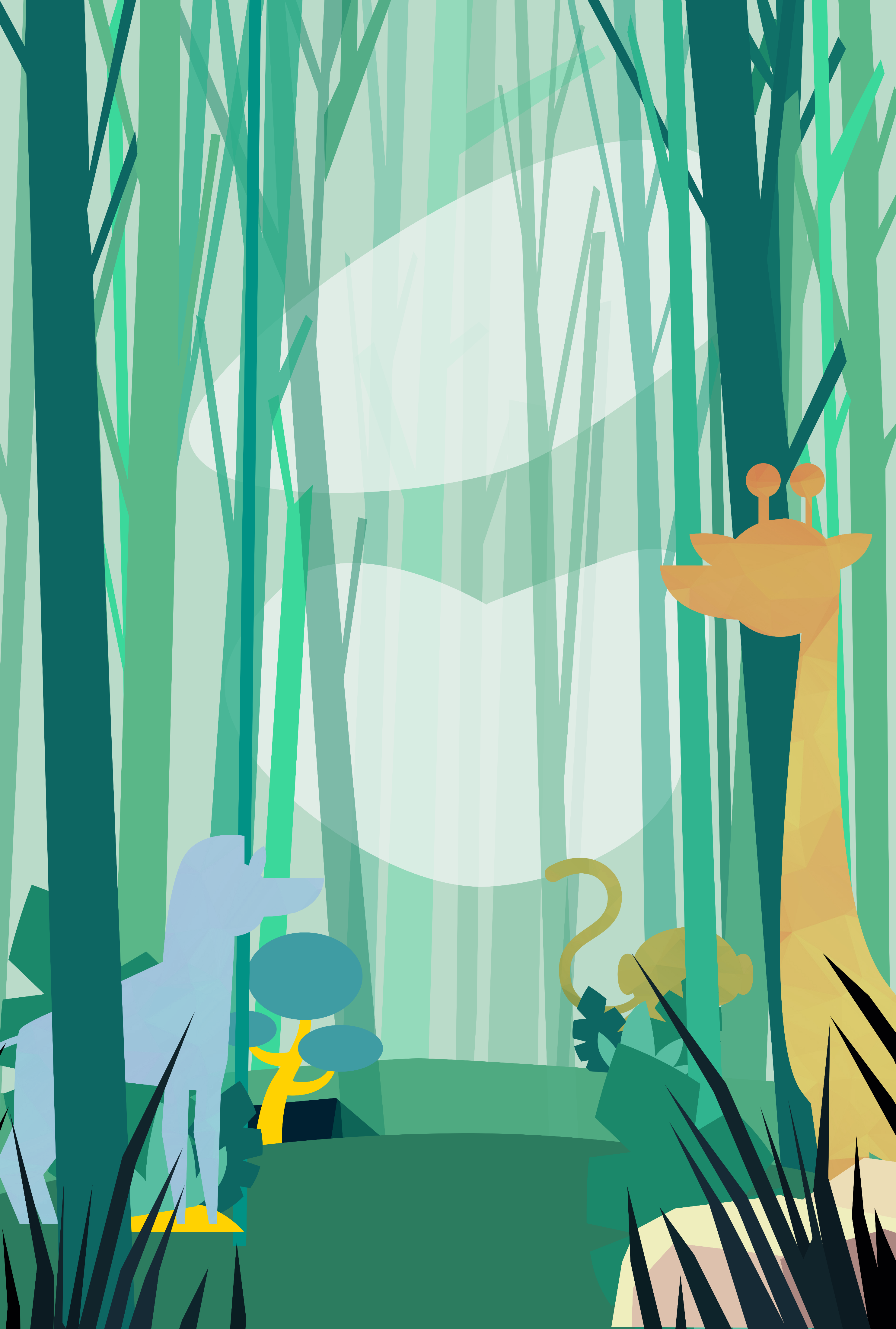 Quan sát hai sơ đồ và cho biết chúng thuộc dạng toán nào đã học?
Sơ đồ 1:
?
Số bé :
120
30
Số lớn :
Tìm hai số khi biết tổng và hiệu của hai số đó.
?
Sơ đồ 2 :
?
Số bé :
120
Tìm hai số khi biết tổng và tỉ số của hai số đó.
Số lớn :
?
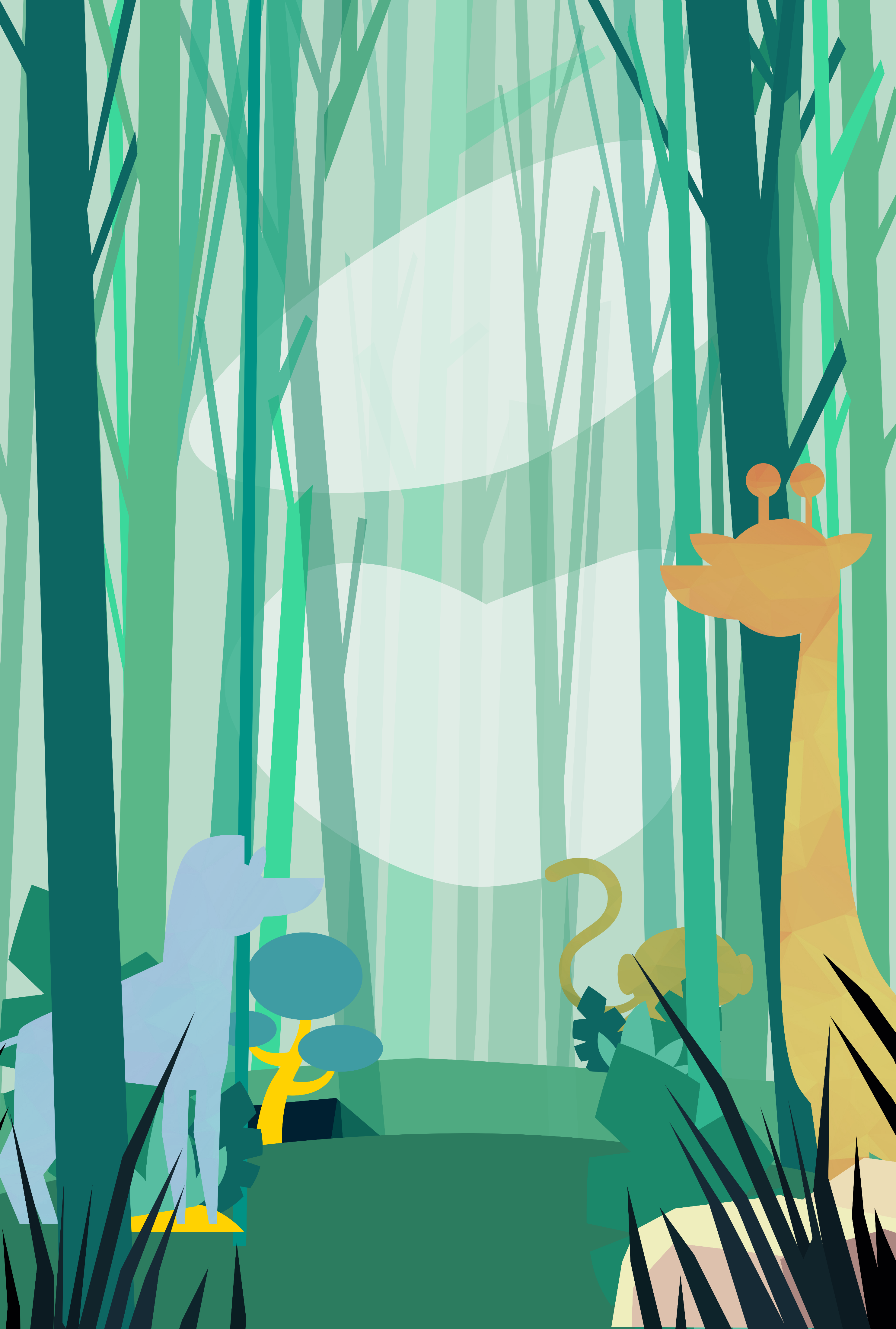 Tìm hai số khi biết tổng và tỉ số của hai số đó.
Nêu các bước giải bài toán tìm hai số khi biết tổng và tỉ số của hai số đó?
Bước 1: Vẽ sơ đồ
Bước 2: Tìm tổng số phần bằng nhau
Bước 3: Tìm số bé (hoặc số lớn)
-  Bước 4: Tìm số lớn (hoặc số bé)
?
Số bé :
120
Số lớn :
?
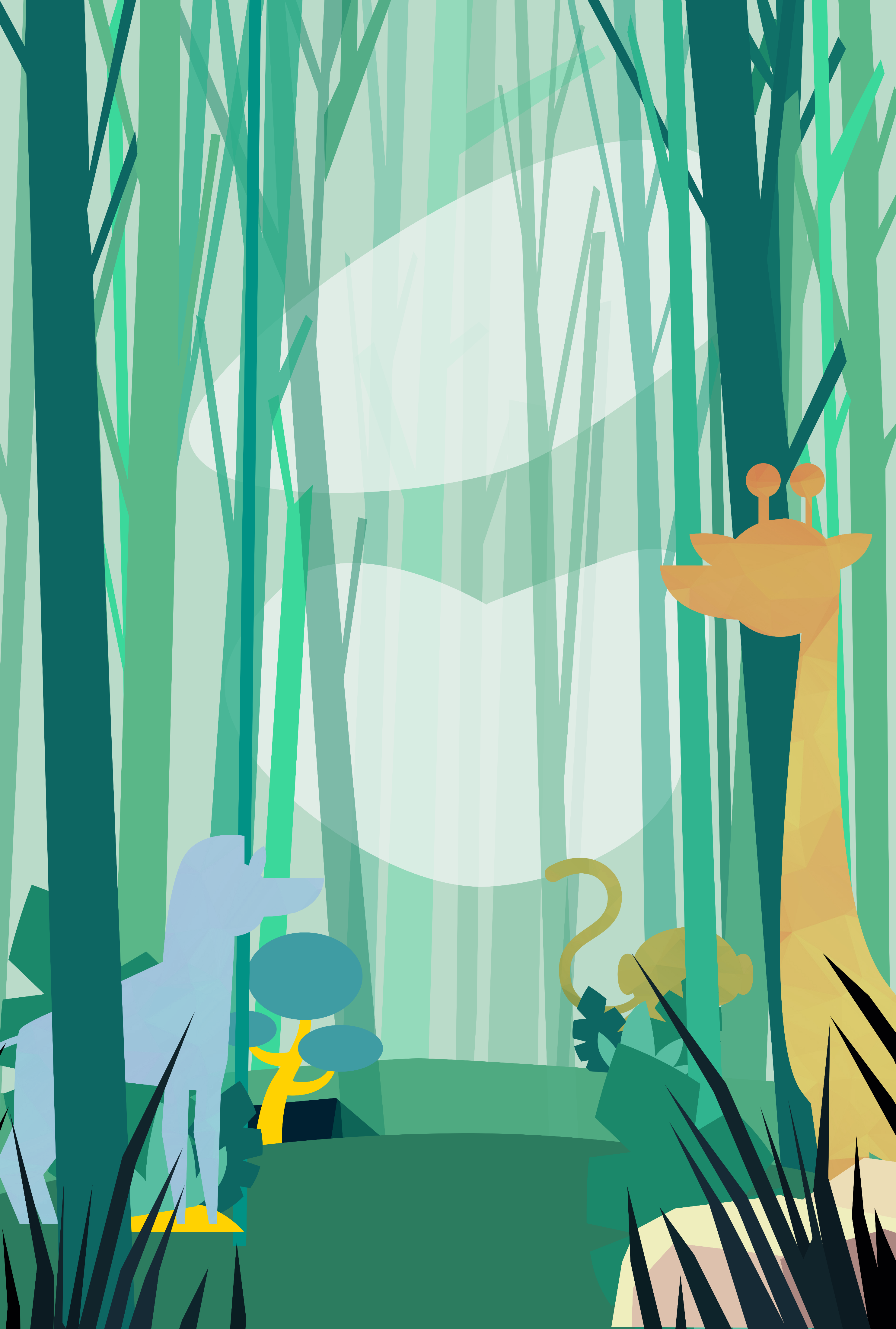 ĐỊNH HƯỚNG HỌC TẬP
Ôn lại các bước giải bài toán tìm 2 số khi biết tổng và tỉ số của hai số đó.
01
Chuẩn bị bài sau: Luyện tập chung (149)
02
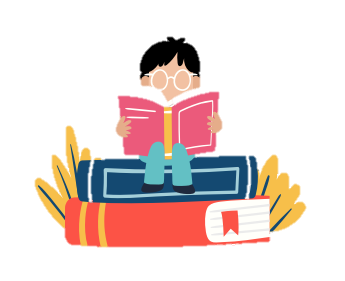